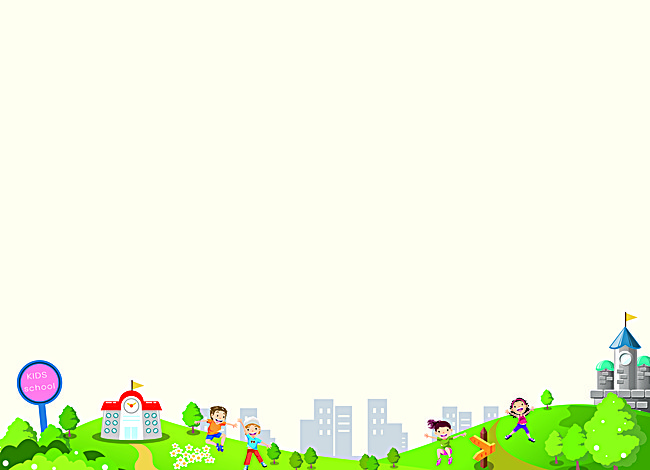 PHÒNG GIÁO DỤC VÀ ĐÀO TẠO QUẬN LONG BIÊN
TRƯỜNG MẦM NON GIANG BIÊN
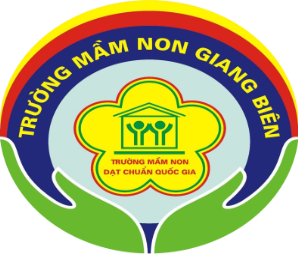 LĨNH VỰC PHÁT TRIỂN THẨM MỸ
HOẠT ĐỘNG: ÂM NHẠC
ĐỀ TÀI: Nghe hát “ Cô giáo”
VĐTN: “Kéo cưa lừa xẻ”

Lứa tuổi: 24-36 tháng
1. Ổn định tổ chức
       - Cô cho trẻ xem tranh ảnh của cô và các bạn trong lớp
       -  Trò chuyện cùng trẻ
2. Phương Pháp,hình thức tổ chức* HĐ1: Nghe hát ‘‘Cô giáo’’.
- Lần 1: Cô hát kết hợp với nhạc.
+ Cô hỏi trẻ tên bài hát.
   + Cô nhắc lại tên bài hát tên tác giả.
    - Lần 2: Cô cho trẻ nghe hát qua đĩa CD.
3. VĐTN: “Kéo cưa lừa xẻ”
4. Kết thúc
                          Cô động viên khen ngợi trẻ